6. Ilmakehän rakenne
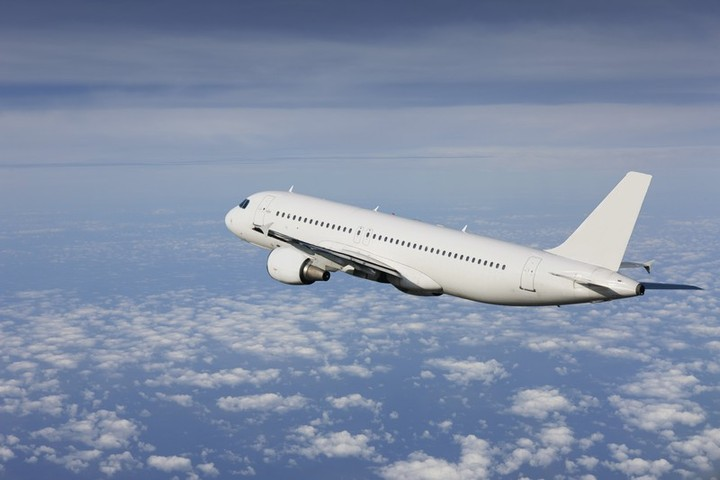 Ilmakehän koostumus
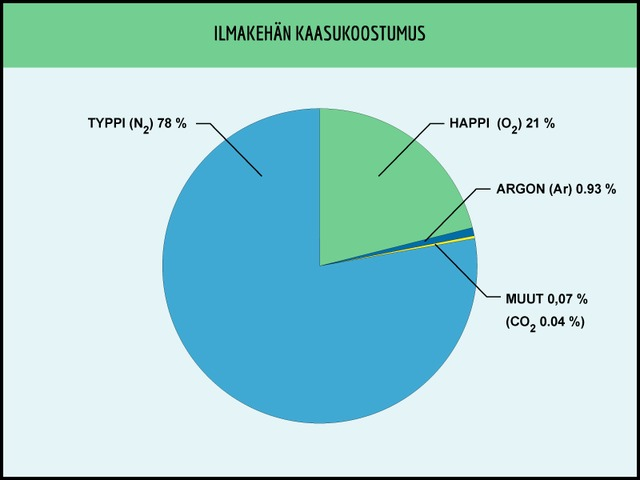 Homosfääri 
   n. 100 km:n 
   korkeuteen asti.
Heterosfäärissä kaasut kerroksina.
Ilmakehän kerrokset
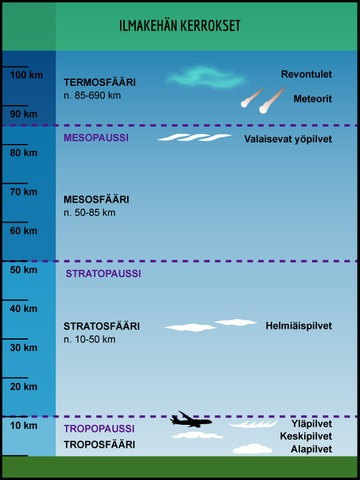 Troposfääri
Stratosfääri
Mesosfääri
Termosfääri
(Eksosfääri)
Troposfääri
Ulottuu n. 12 km:n korkeuteen
Sääilmiöt
Lämpötila laskee ylöspäin mentäessä
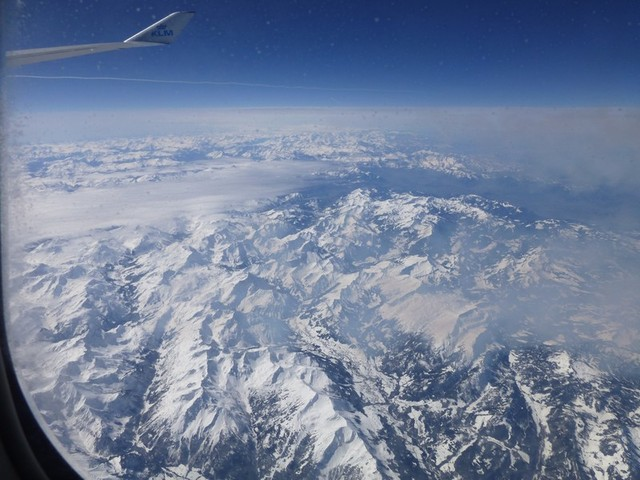 Lentokone 12 kilometrin korkeudella termos- ja stratosfäärin rajalla.
Stratosfääri
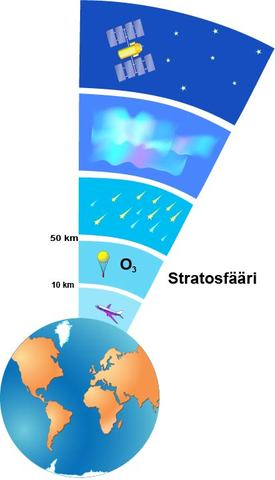 Otsonikerros, joka suodattaa uv-säteilyä.
Lämpötila nousee ylöspäin mentäessä.
Magnetosfääri
Magneettikenttä suojaa maapalloa aurinkotuulen protoneilta ja elektroneilta.
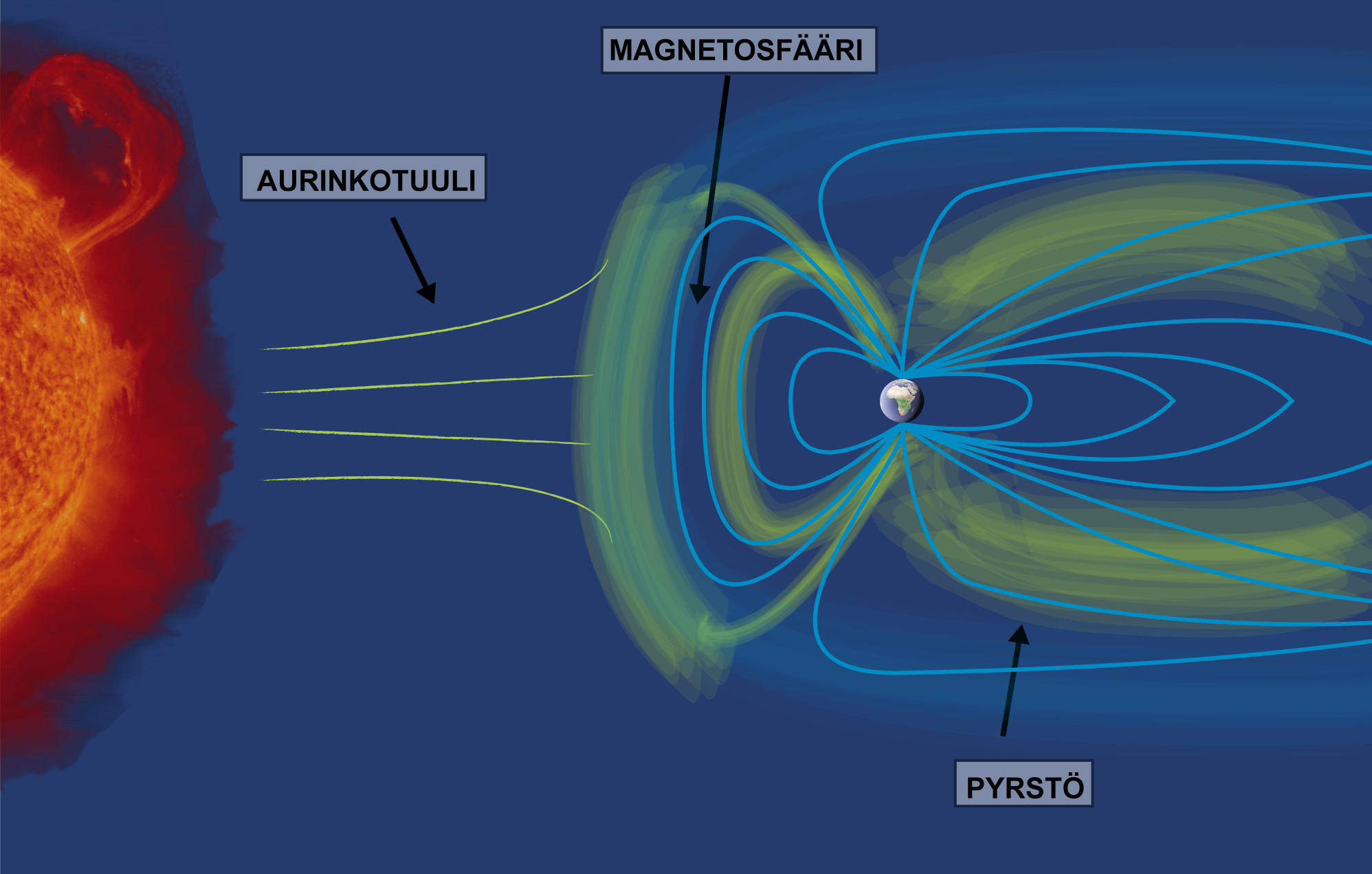 Revontulet
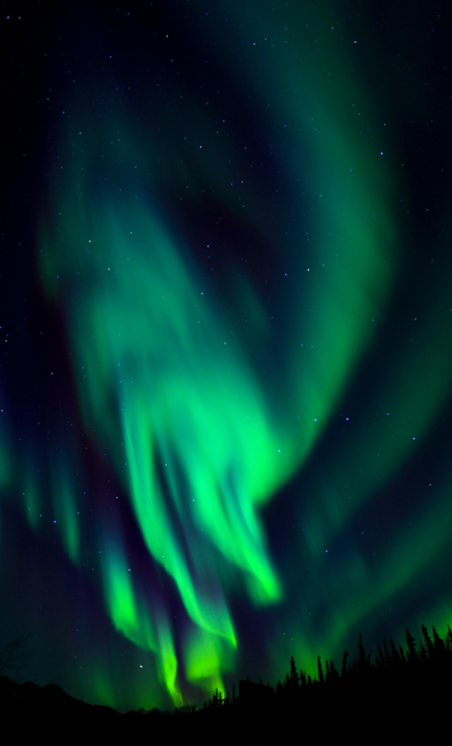 Aurinkotuulen hiukkasia ilmakehään  revontulia.  
Voimakkaimmat revontulet syntyvät noin 100 km:n korkeudessa maan pinnasta. 
Revontulia esiintyy eniten napapiirien läheisyydessä.